Uitdagingen
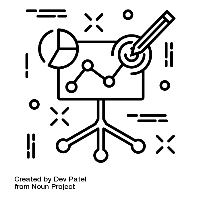 Begrippen
Workshop ‘Uitdagingen van overbevolking’
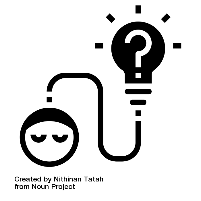 IBS Thema
Uitdagingen
Trends & ontwikkelingen
 Best Practice
 Visie
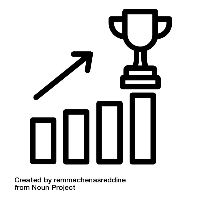 IBS Toetsing
 Kennistoets
 Visiedocument
 Reflectiegesprek
Workshop woensdag
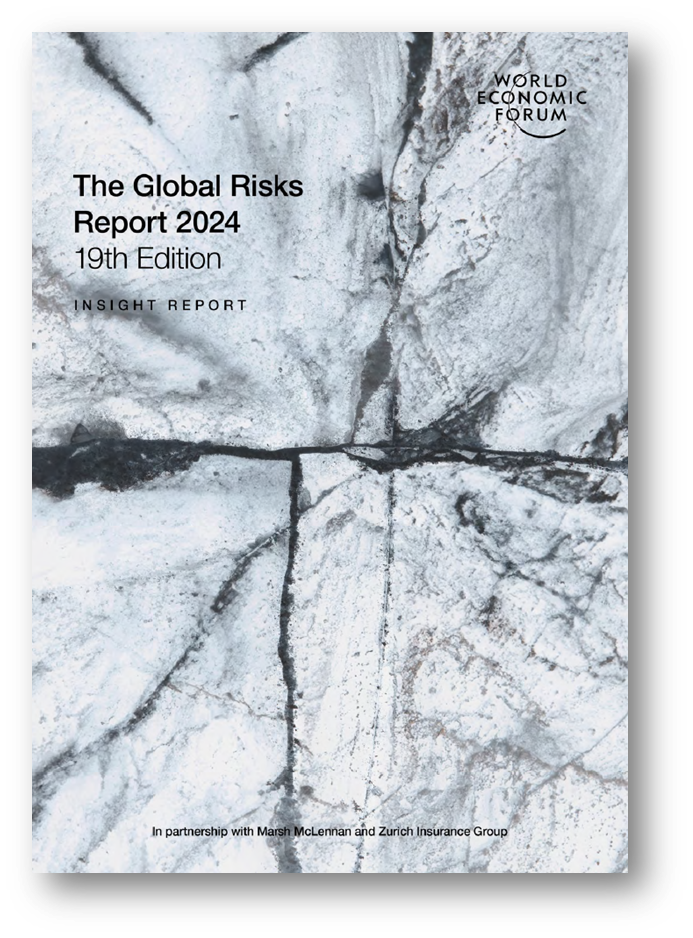 Uitdagingen van overbevolking
Inspiratie sessie waarin jullie worden meegenomen in de uitdagingen als gevolg van overbevolking. Daarnaast worden de hoogtepunten van het ‘The Global Risks Report 2024’ besproken.

Toepassing
Te gebruiken voor:
LA 1 Uitdagingen
Onderdeel 1 ‘Oorzaak maatschappelijke uitdagingen’ van het visiedocument.

Tijdstip - locatie
10:15 of 11:15 - lokaal 7

Duur
45 minuten
Introductie
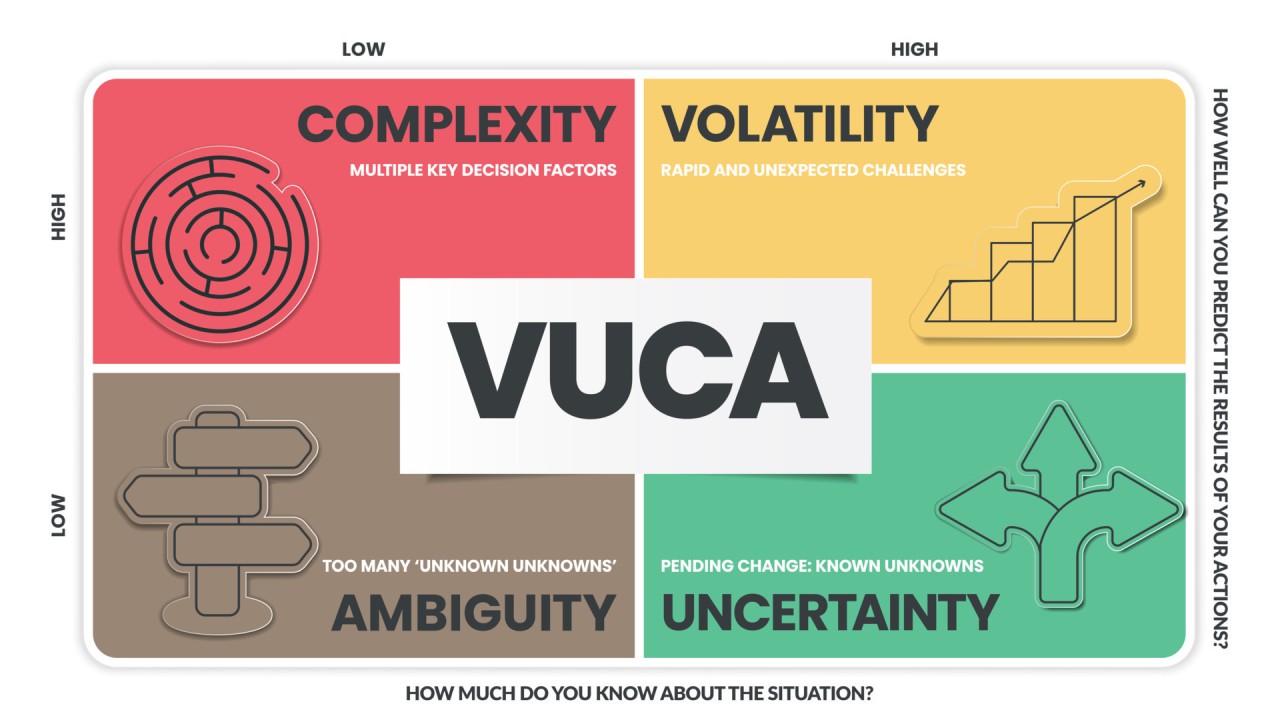 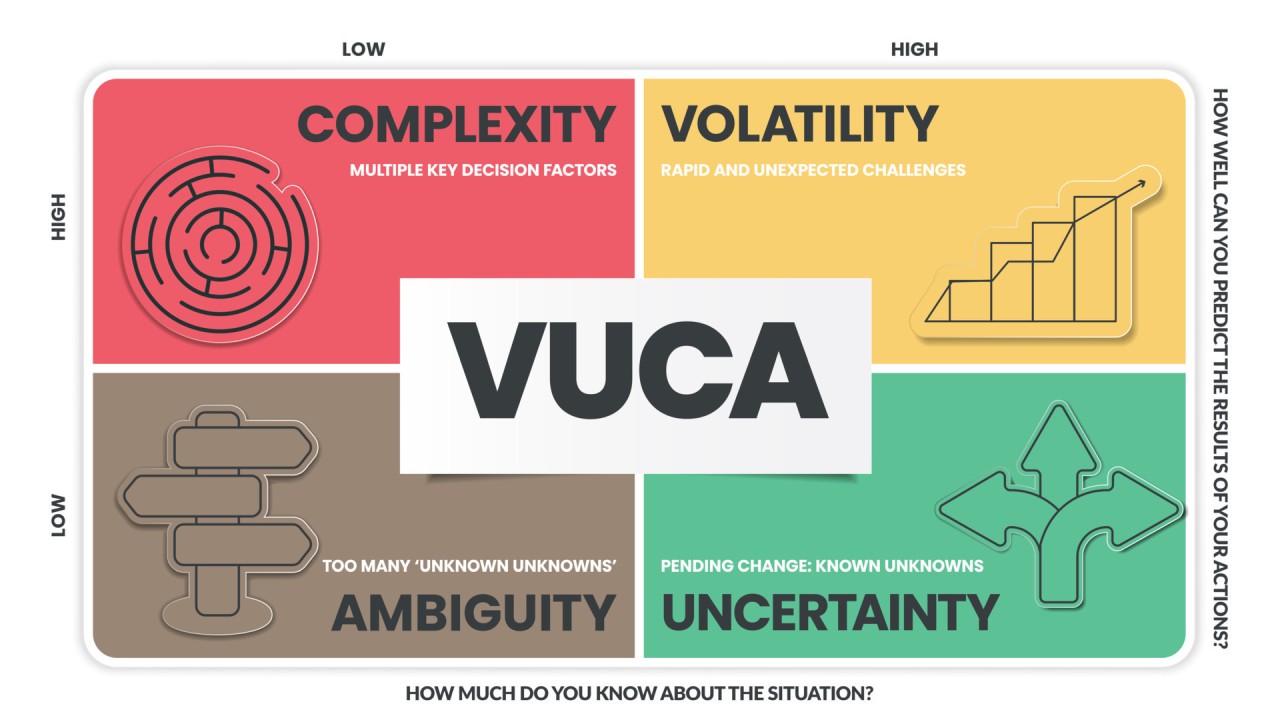 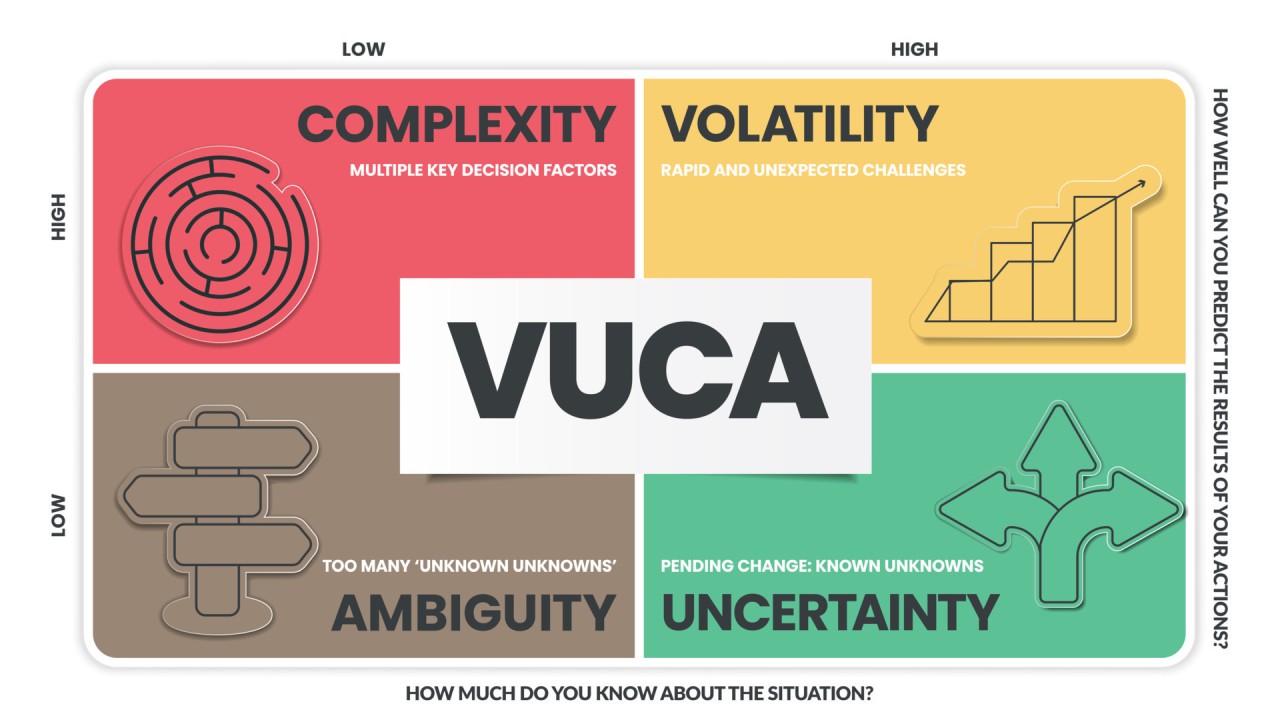 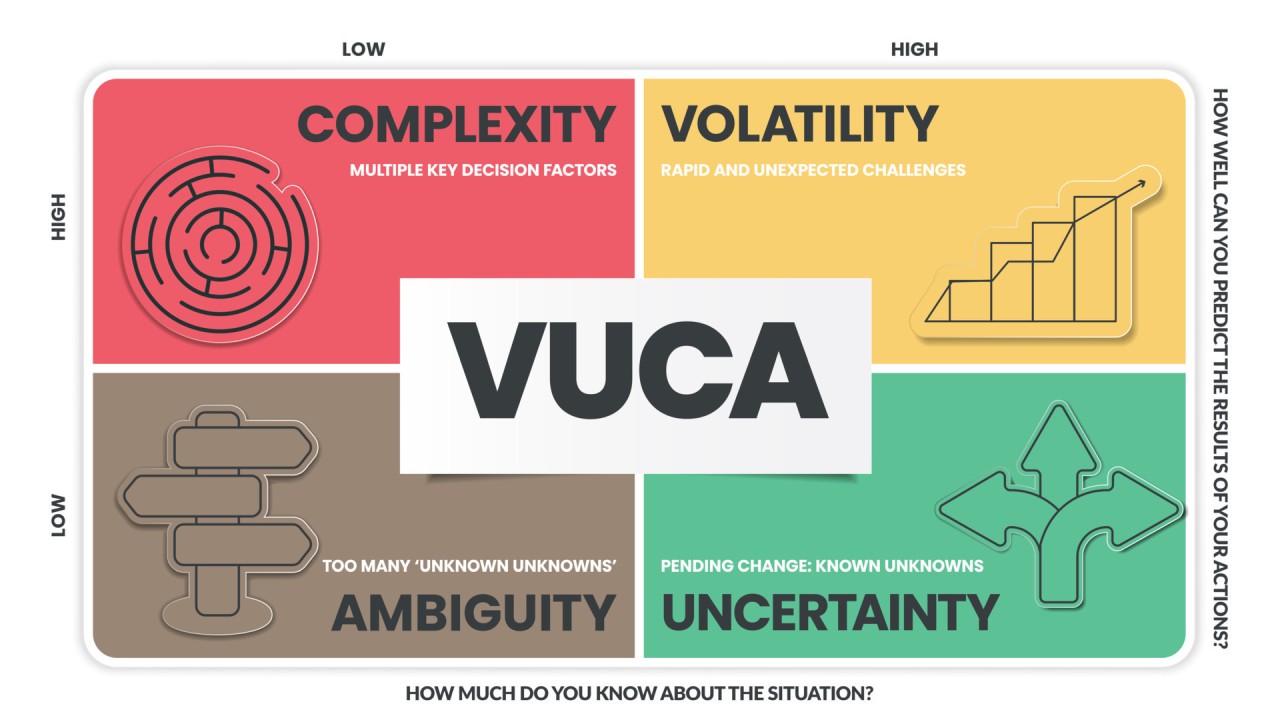 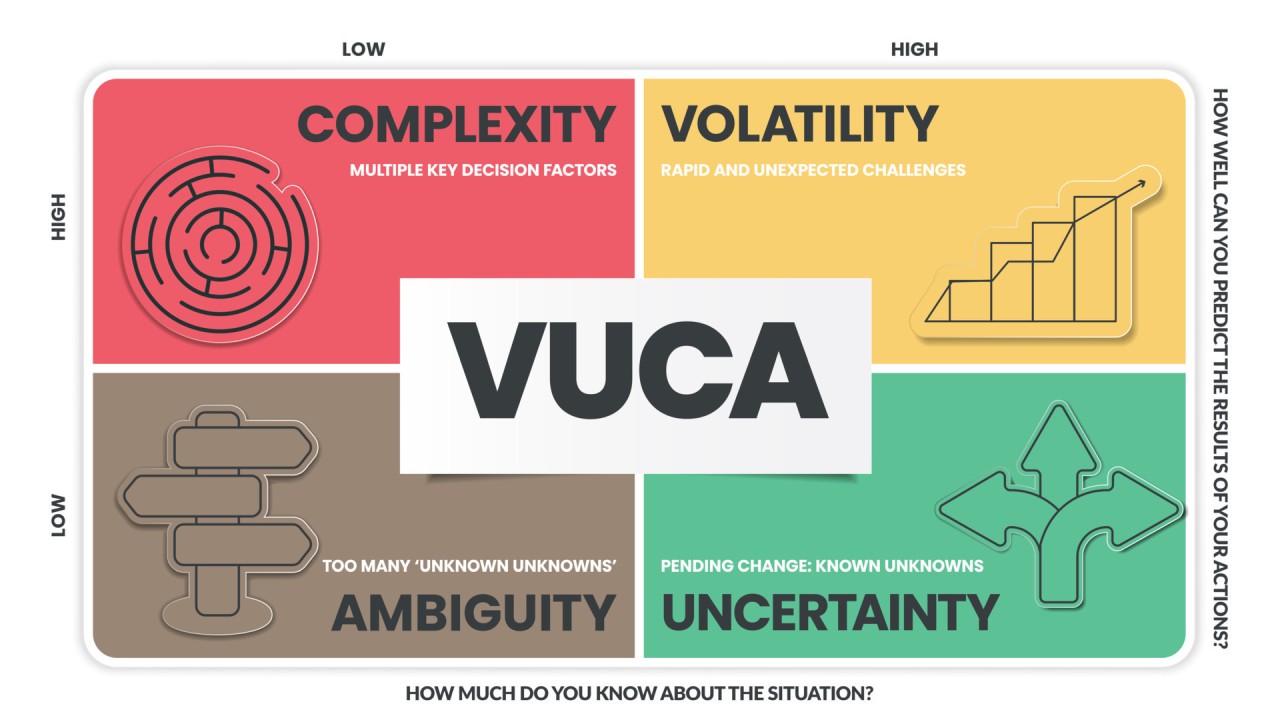 Introductie
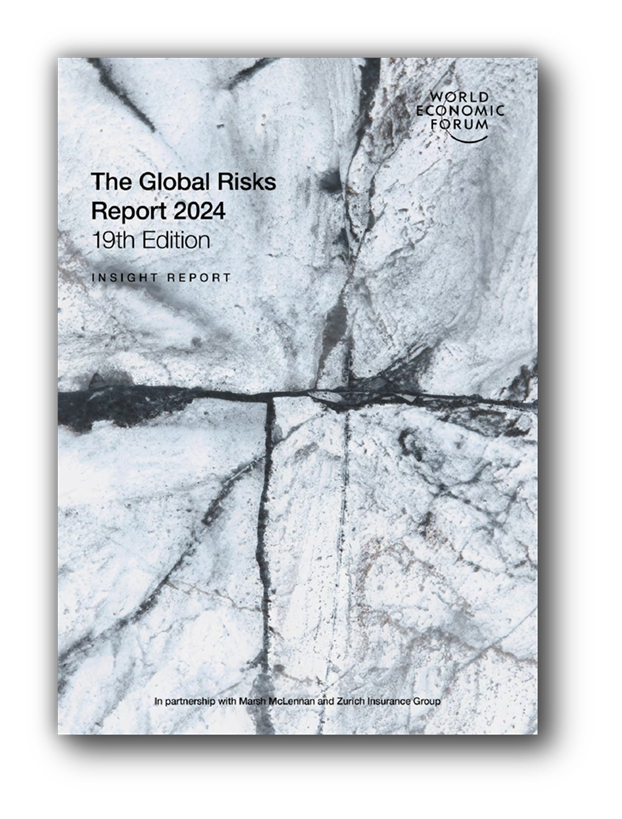 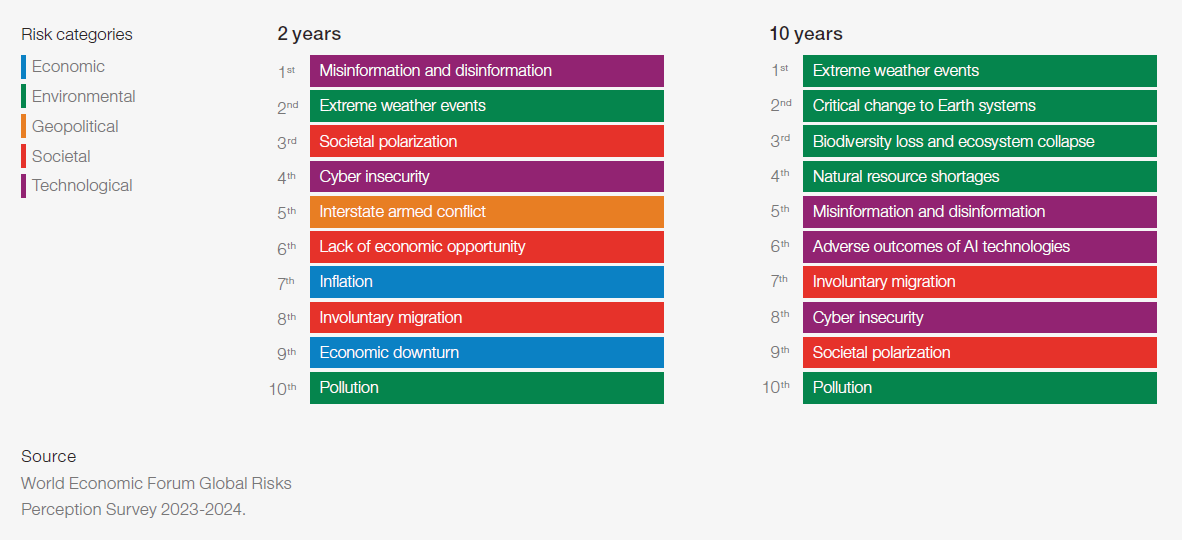 Introductie
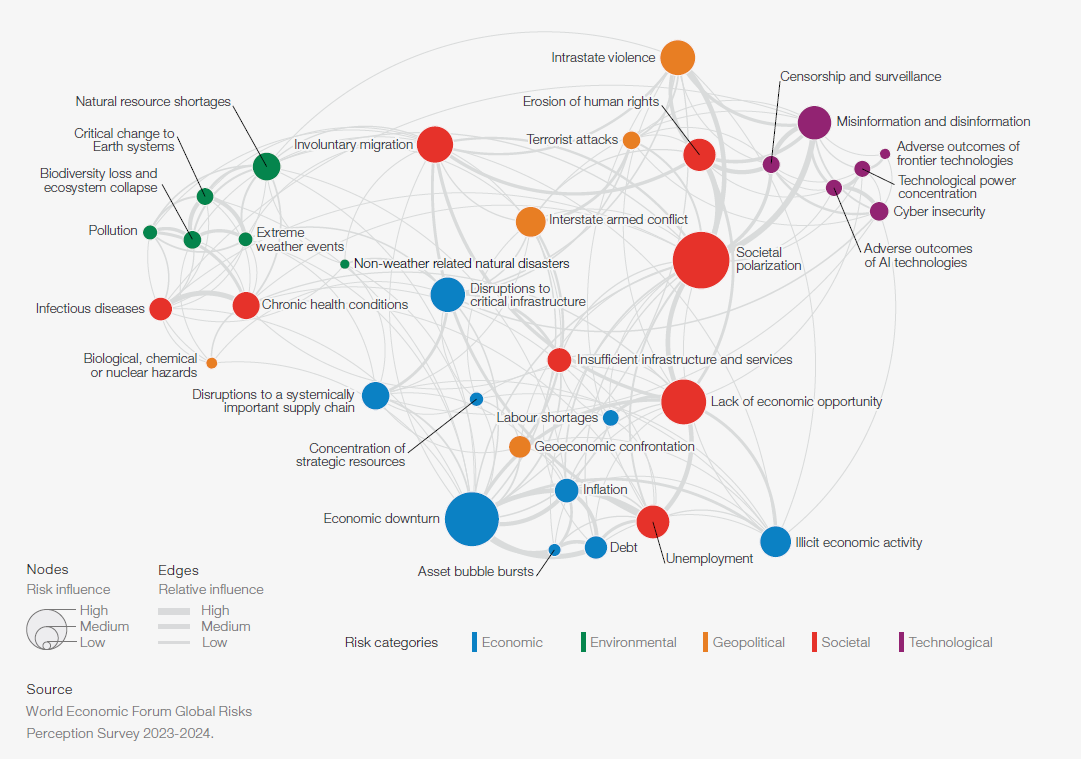 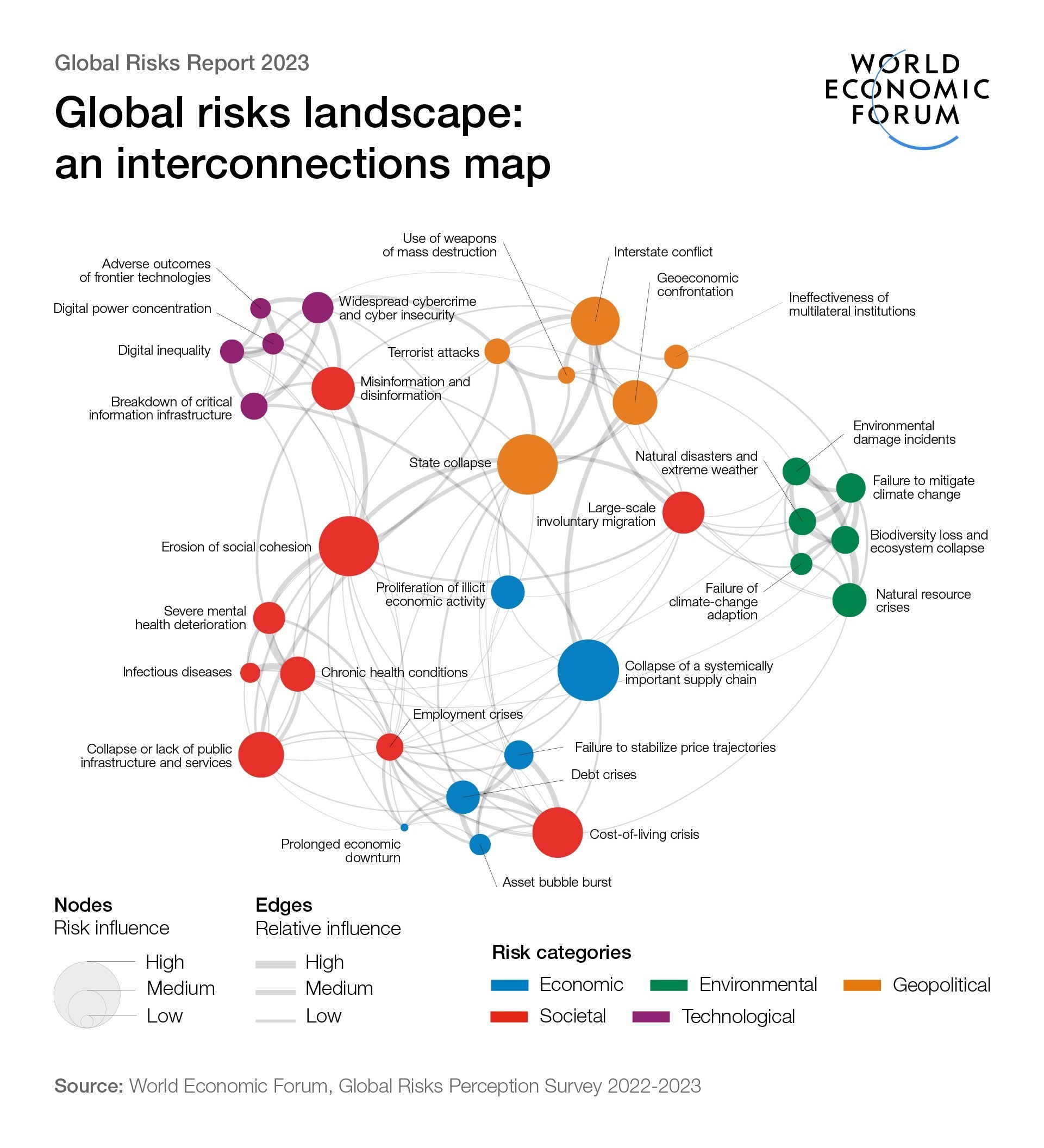 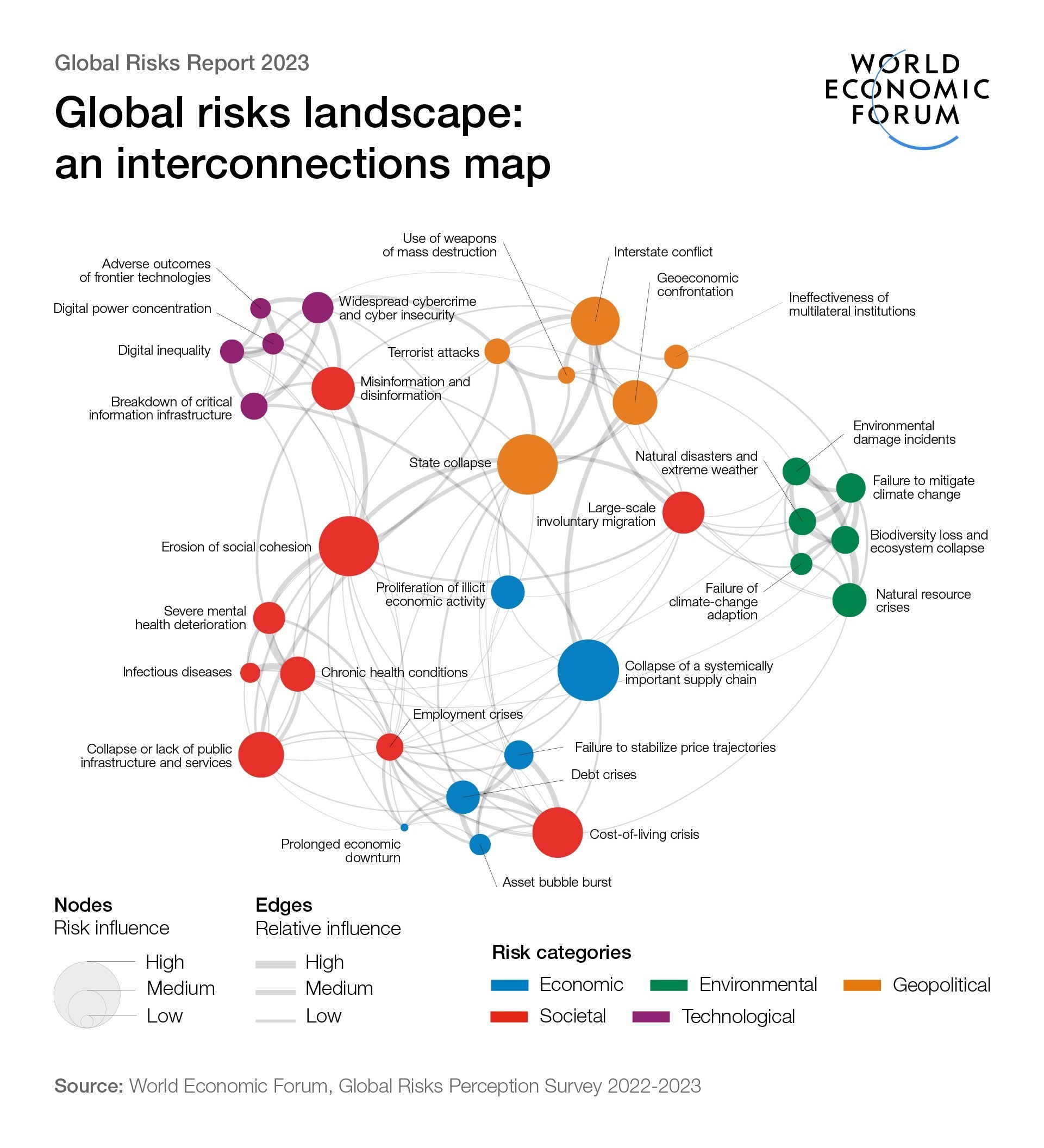 [Speaker Notes: https://www.weforum.org/agenda/2023/01/global-risks-report-2023-experts-davos2023/]
Introductie
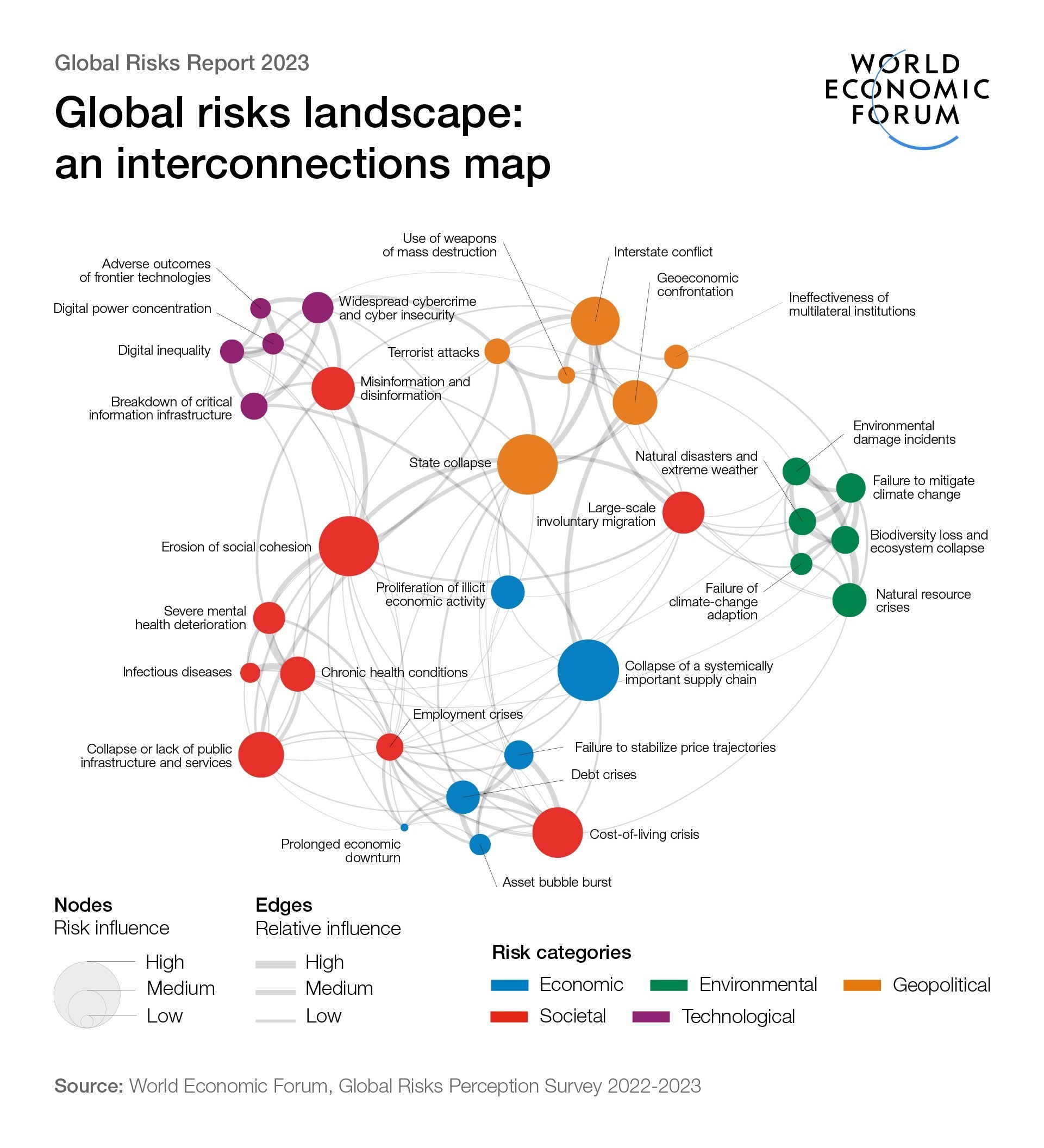 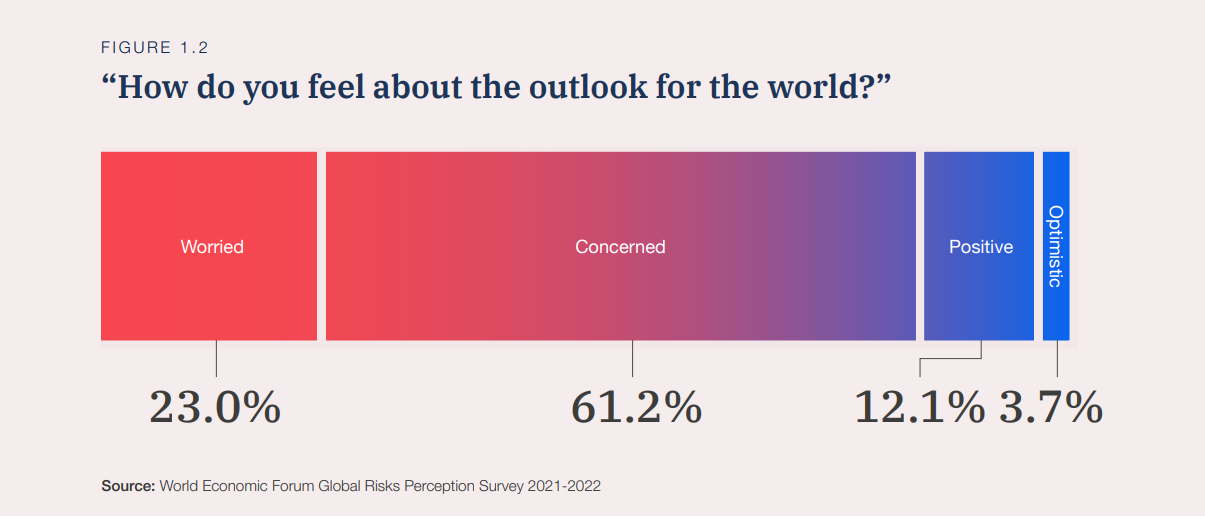 [Speaker Notes: https://www.weforum.org/agenda/2023/01/global-risks-report-2023-experts-davos2023/]
Introductie
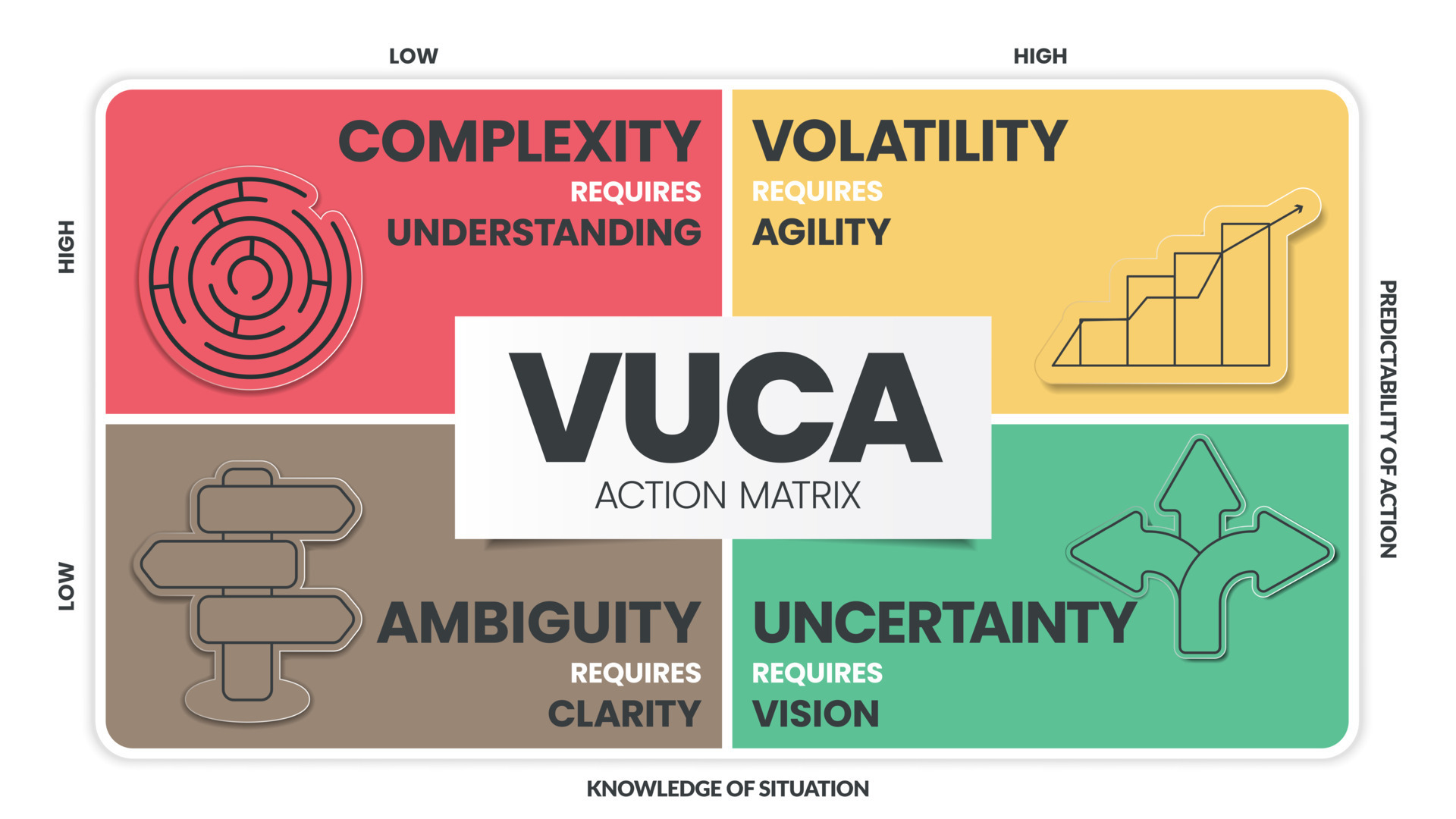 Uitdagingen van overbevolking
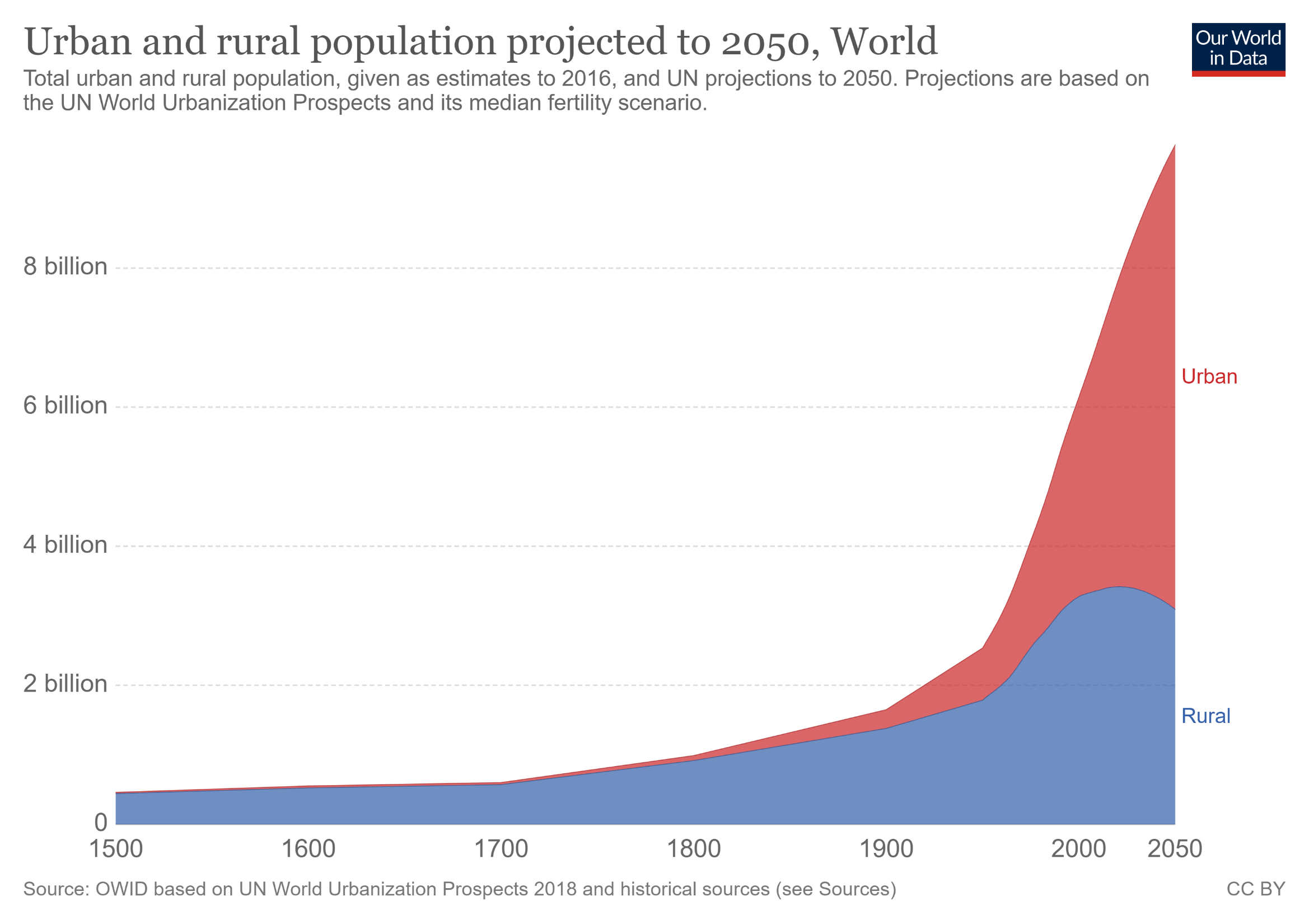 [Speaker Notes: https://ourworldindata.org/future-population-growth]
Waar gaat het heen?
[Speaker Notes: https://www.youtube.com/watch?v=1pFWjjI4by0]
Uitdagingen van overbevolking
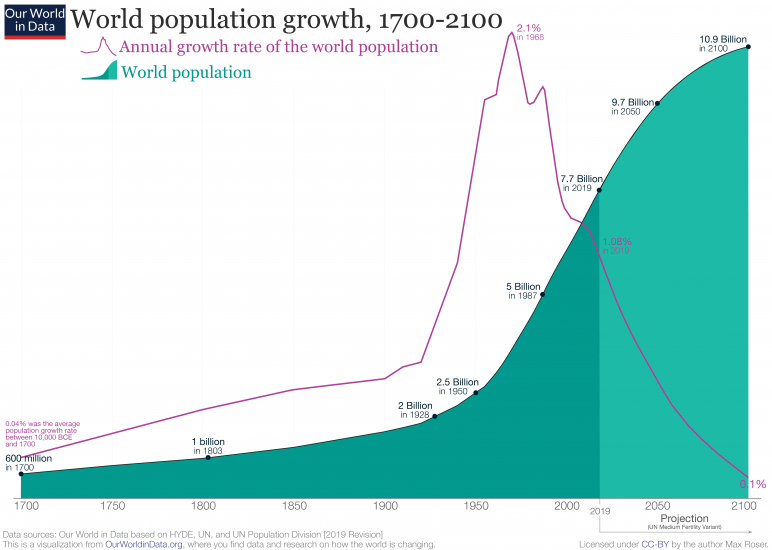 [Speaker Notes: https://ourworldindata.org/future-population-growth]
Waar gaat het heen?
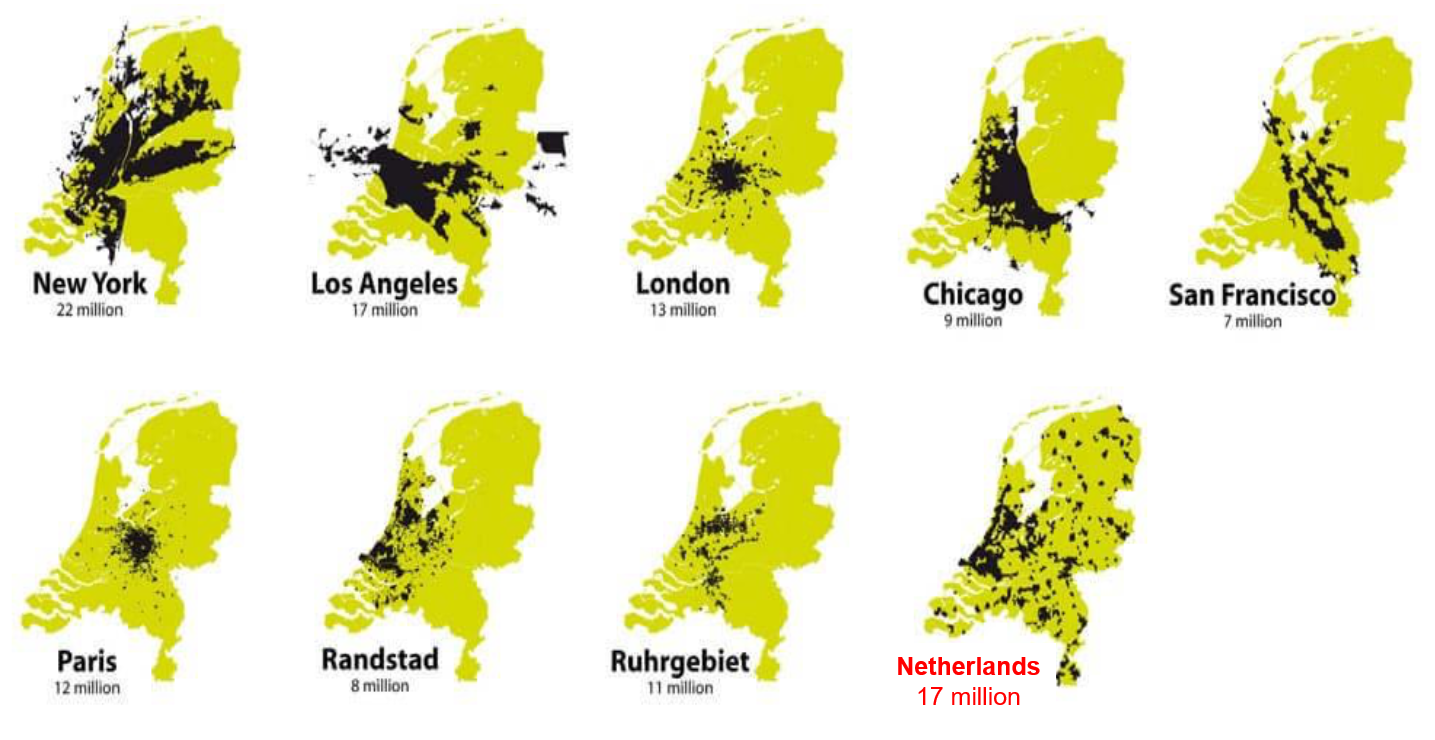 [Speaker Notes: https://www.bciglobal.nl/nl/hoe-ziet-de-stad-eruit-na-covid-19-]
Uitdagingen van overbevolking
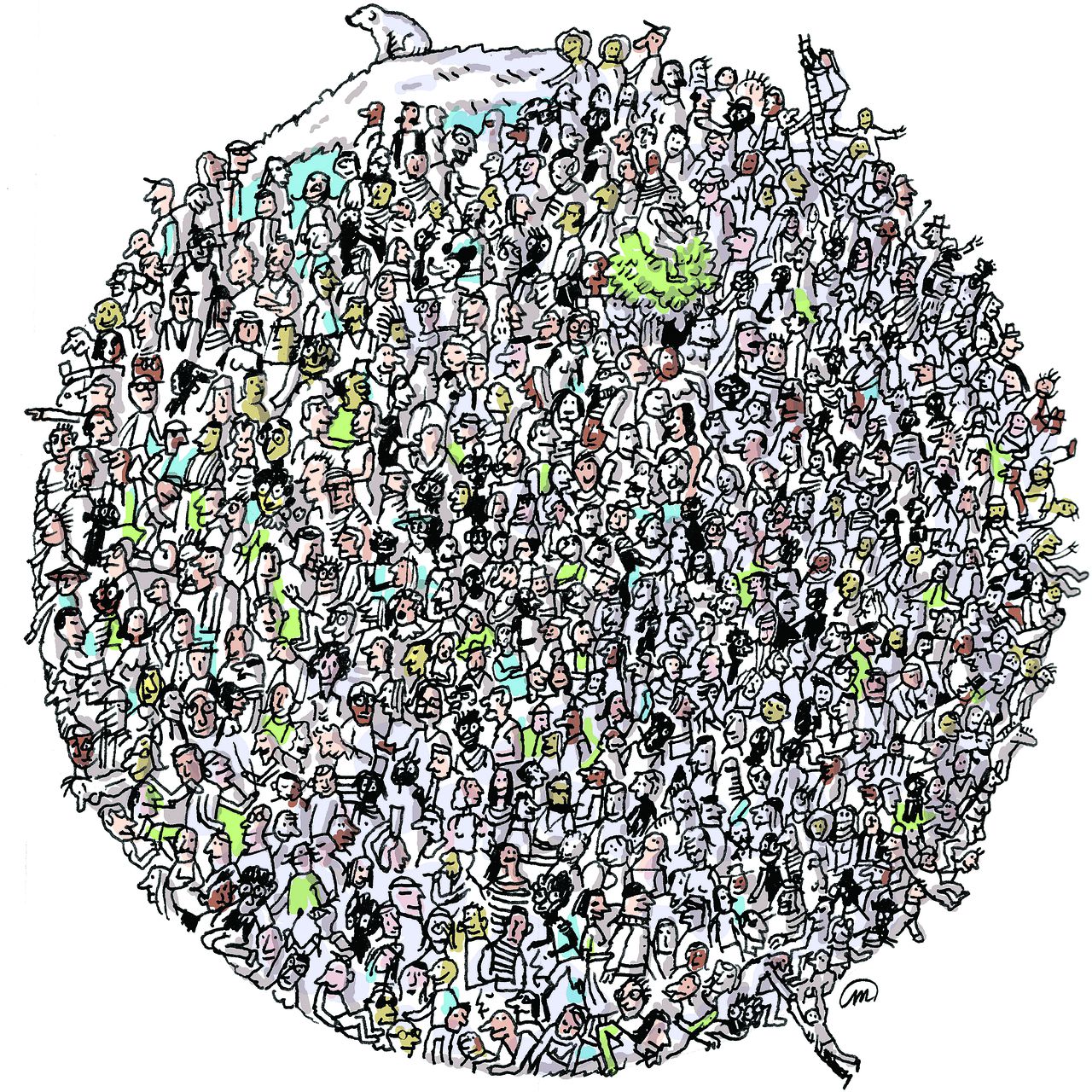 [Speaker Notes: https://ourworldindata.org/future-population-growth]
Uitdagingen van overbevolking
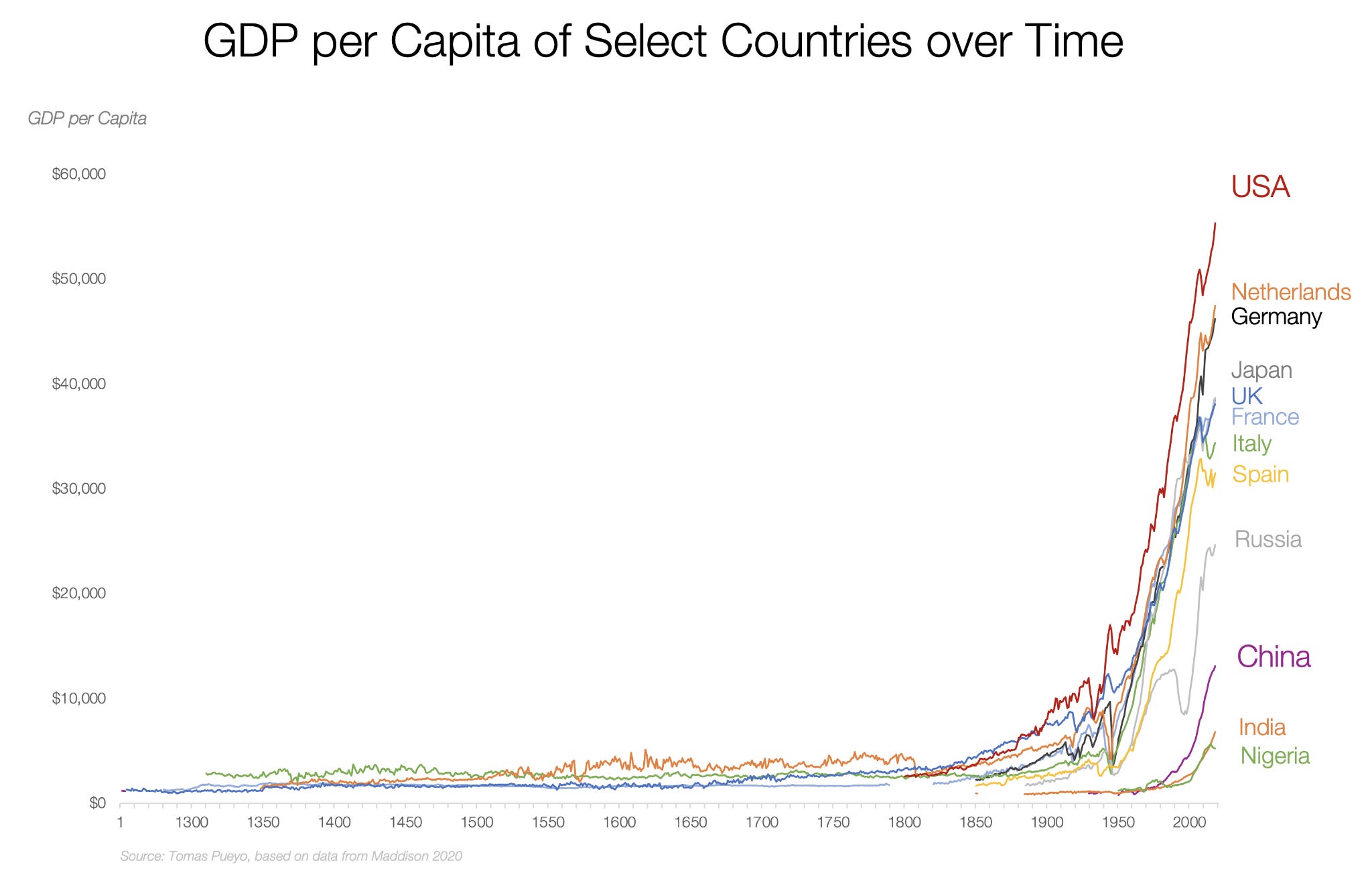 [Speaker Notes: https://esb.nu/afscheid-van-aandeelhouderskapitalisme-vereist-beperking-van-het-rendementsstreven/]
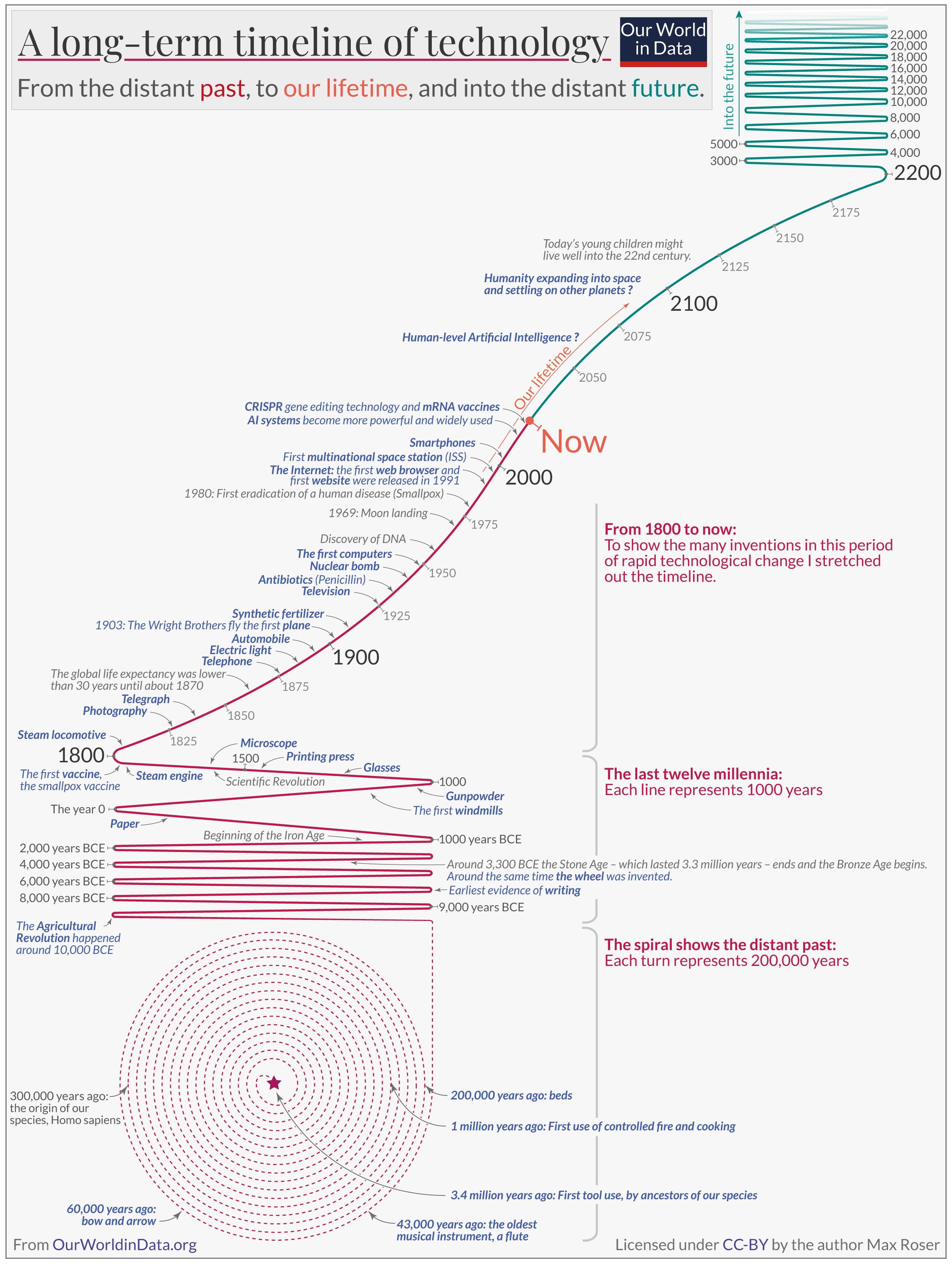 Uitdagingen van overbevolking
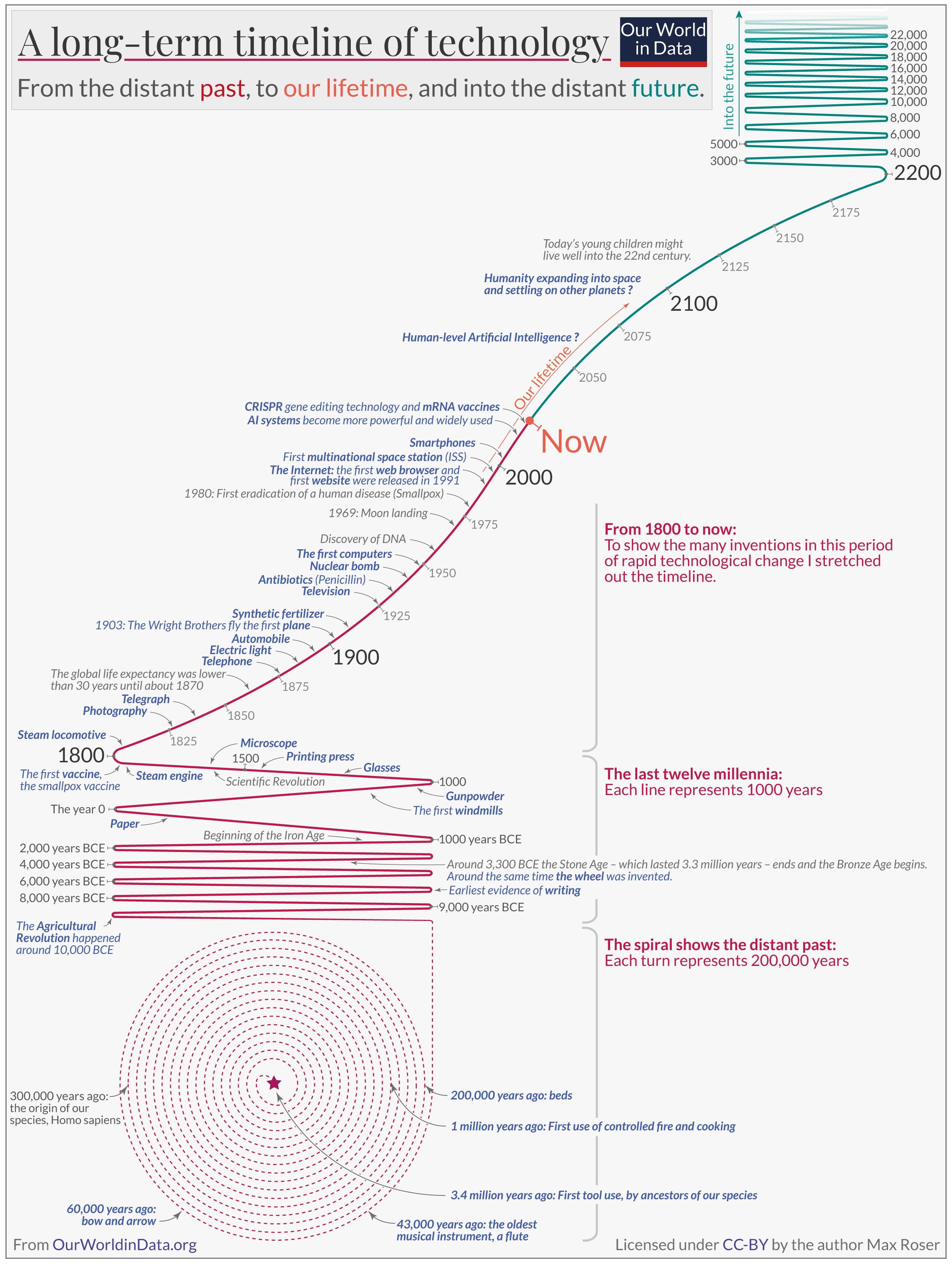 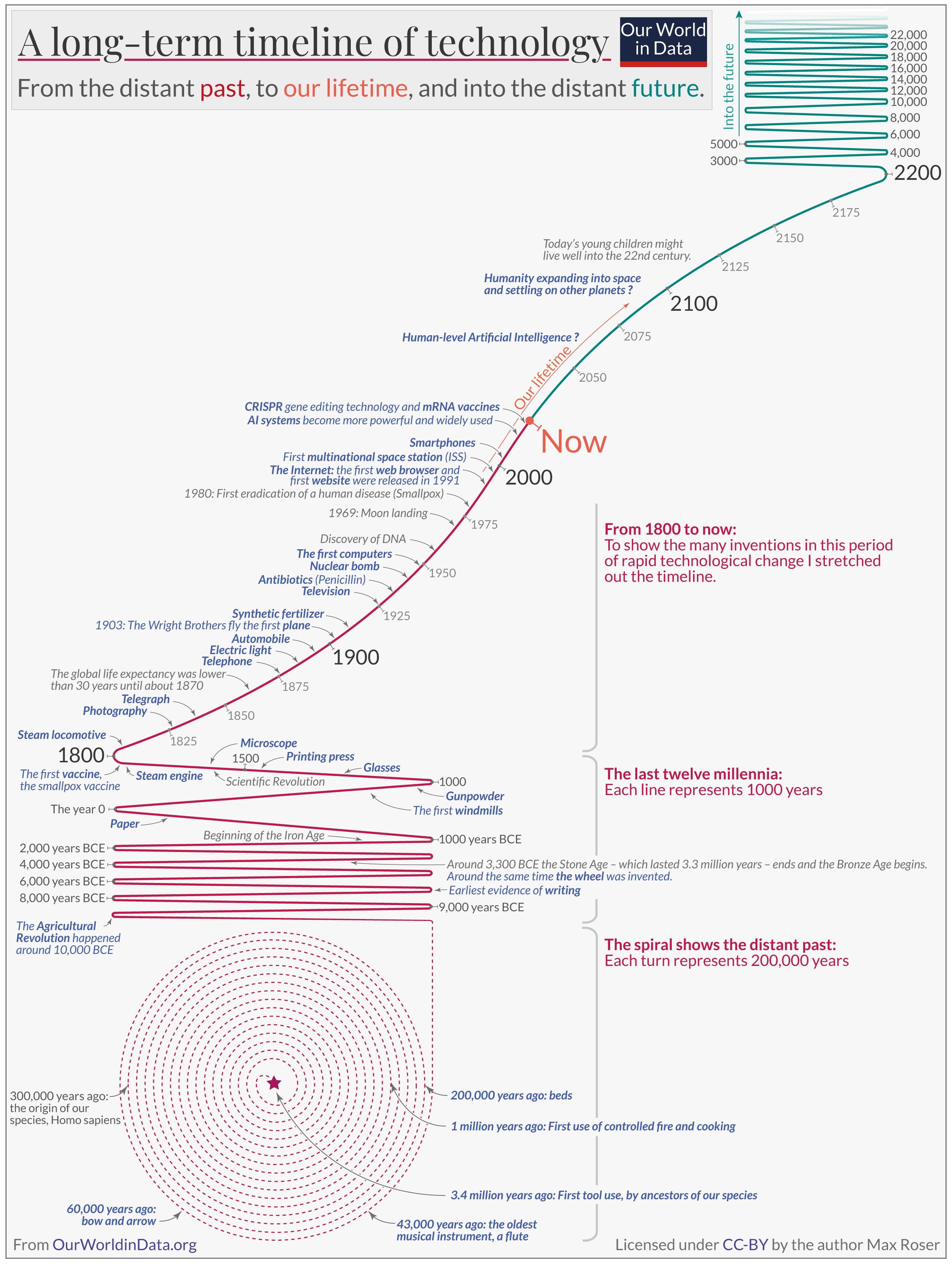 [Speaker Notes: https://ourworldindata.org/technology-long-run]
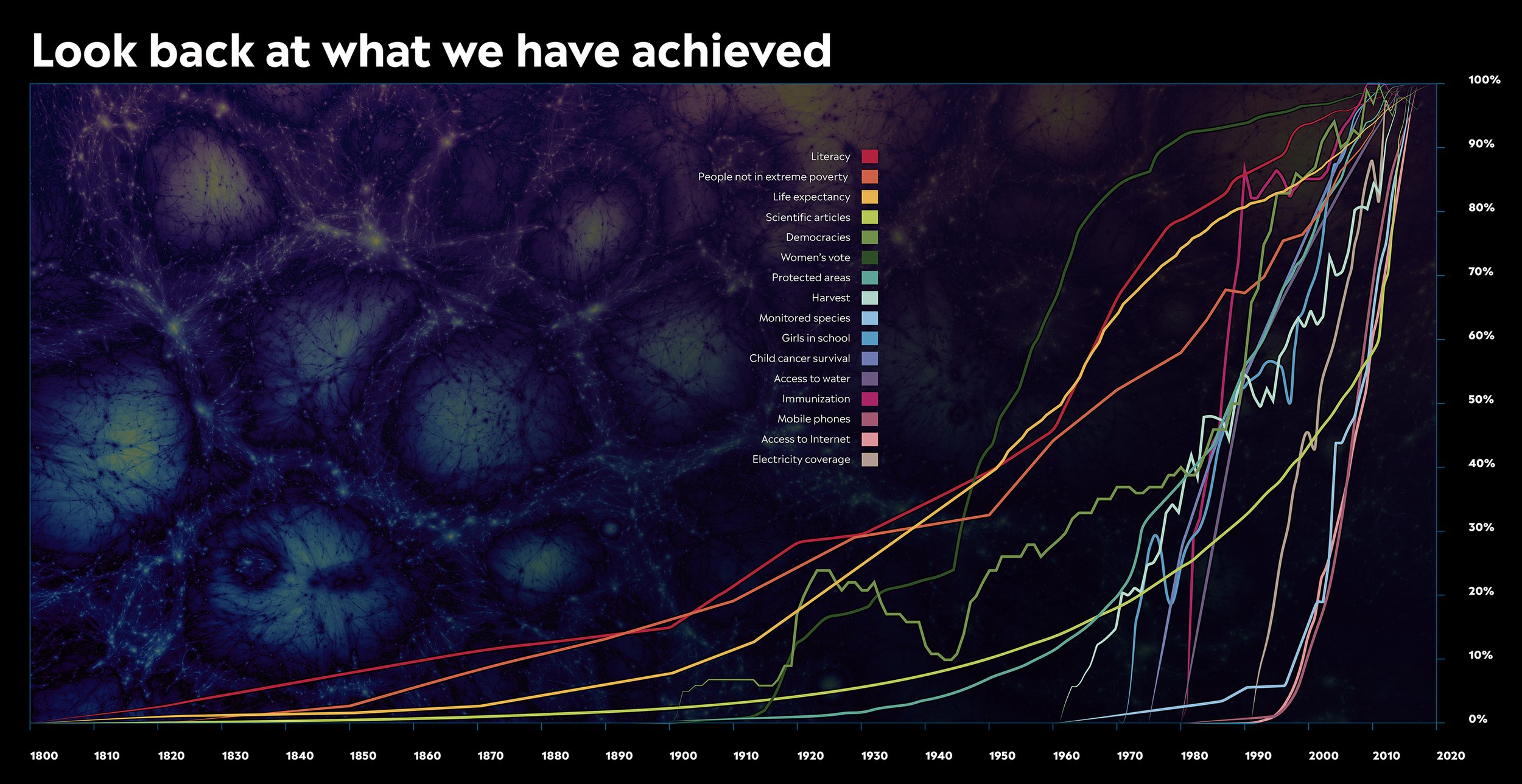 [Speaker Notes: https://globaia.org/acceleration]
Uitdagingen van overbevolking
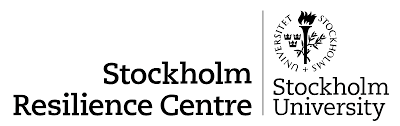 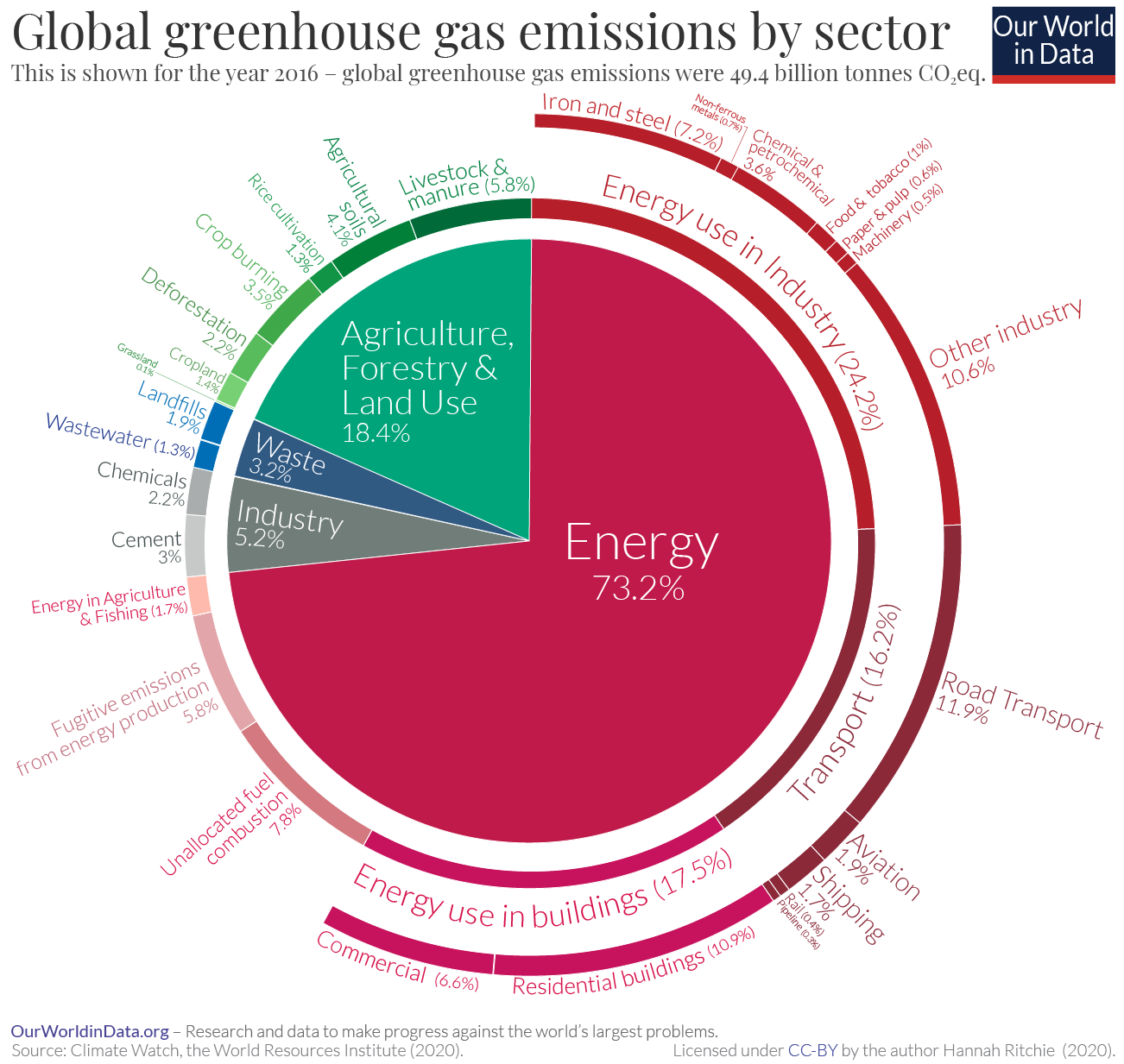 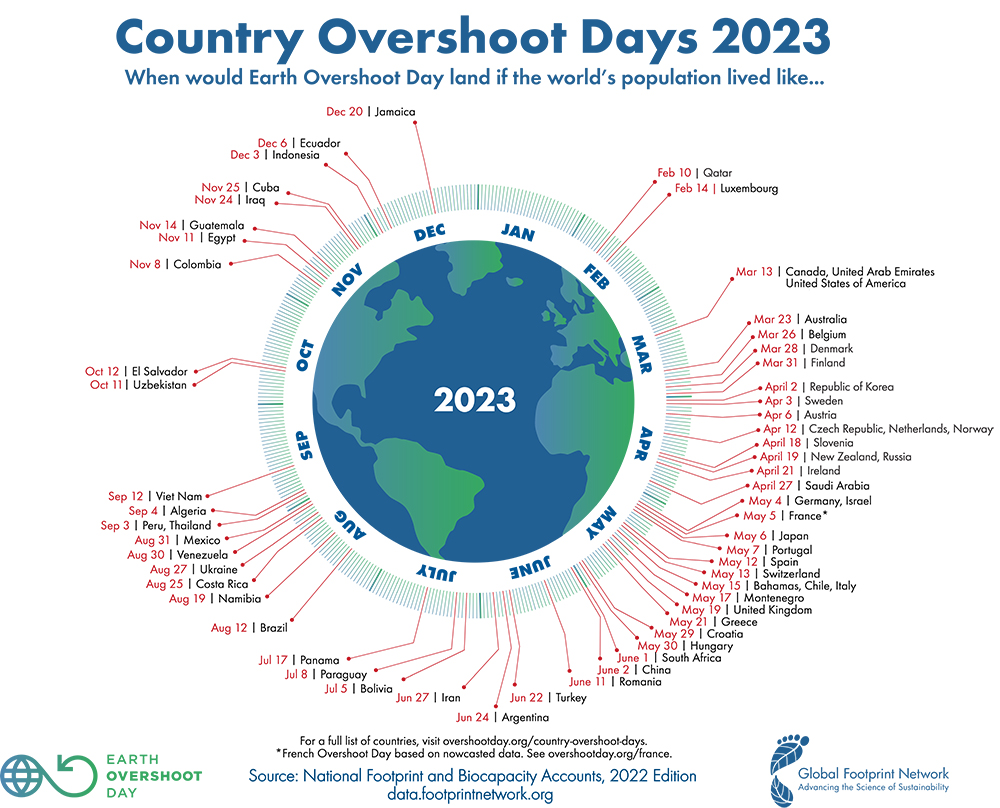 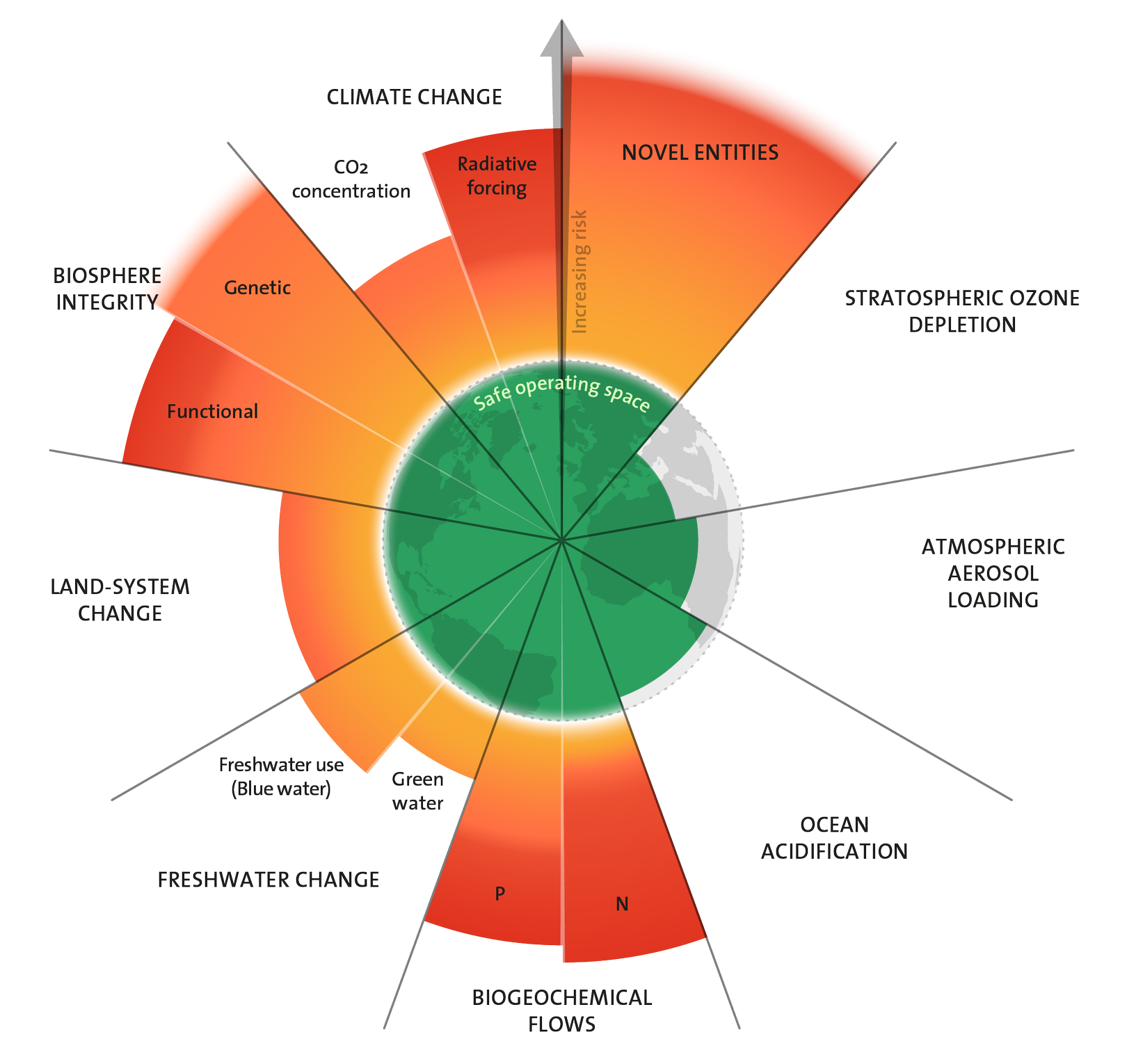 Nederland 12 april
[Speaker Notes: https://overshoot.footprintnetwork.org/newsroom/country-overshoot-days/
https://www.stockholmresilience.org/research/planetary-boundaries.html
Negen grenzen: de opwarming van de aarde, het verlies van biodiversiteit, de stikstofkringloop/fosforkringloop, het gat in de ozonlaag, oceaanverzuring, waterschaarste, landgebruik, chemische verontreiniging en deeltjes in de atmosfeer.]
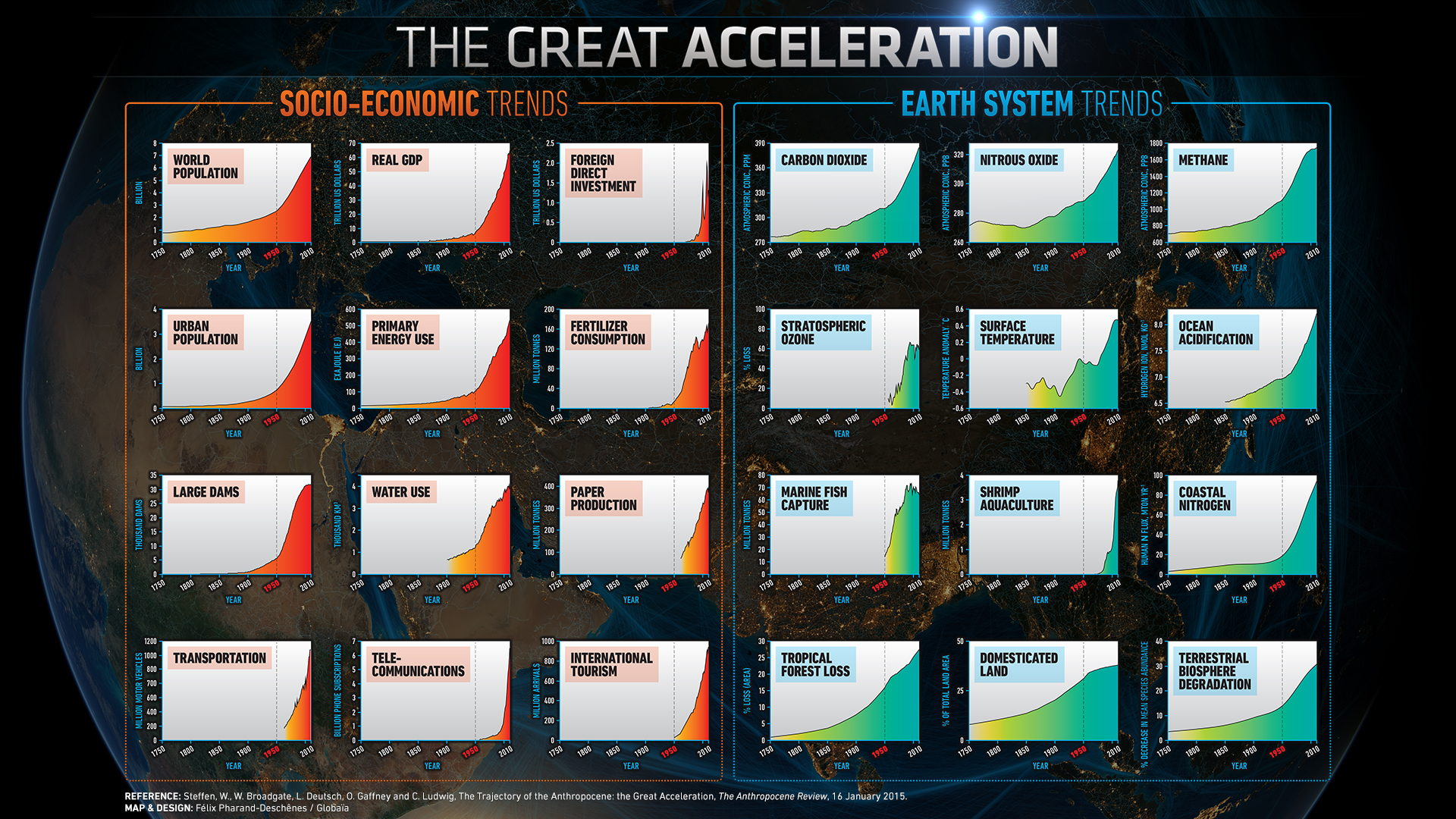 Effecten van economisch denken
Op de planeet
[Speaker Notes: https://globaia.org/acceleration]
Uitdagingen van overbevolking
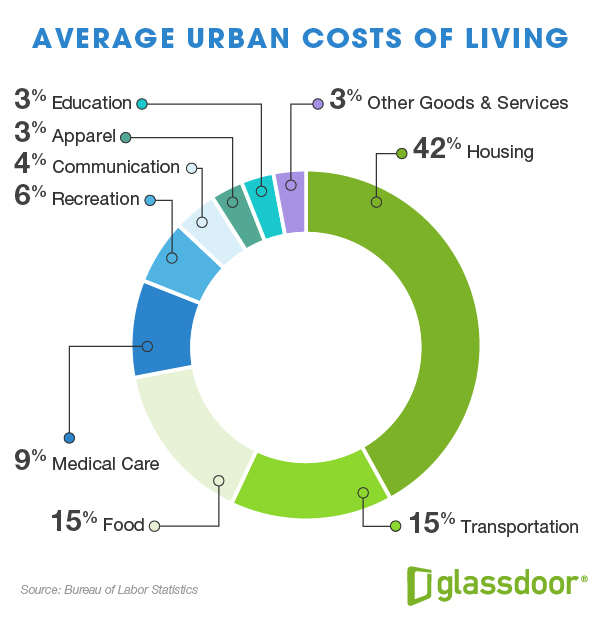 3. Conflicten en oorlogen
4. Werkeloosheid
5. Stijging van levensonderhoud
[Speaker Notes: https://www.glassdoor.com/research/whats-driving-cost-of-living/#]
Uitdagingen van overbevolking
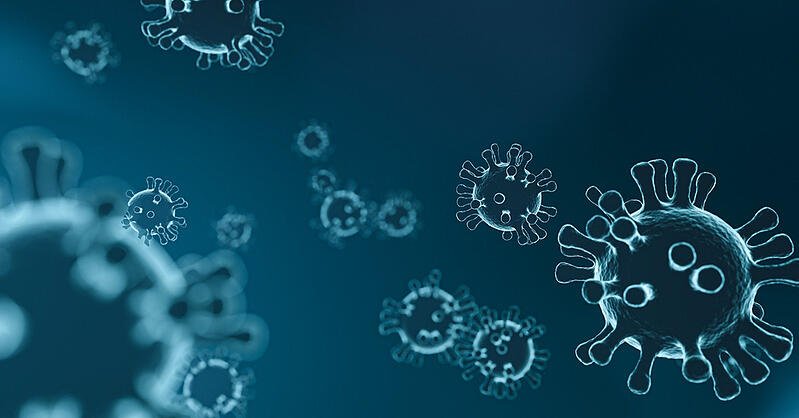 6. Pandemieën en epidemieën
7. Ondervoeding en voedselschaarste
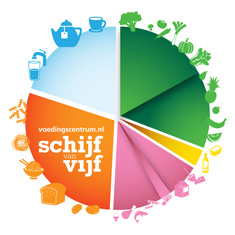 Uitdagingen van overbevolking
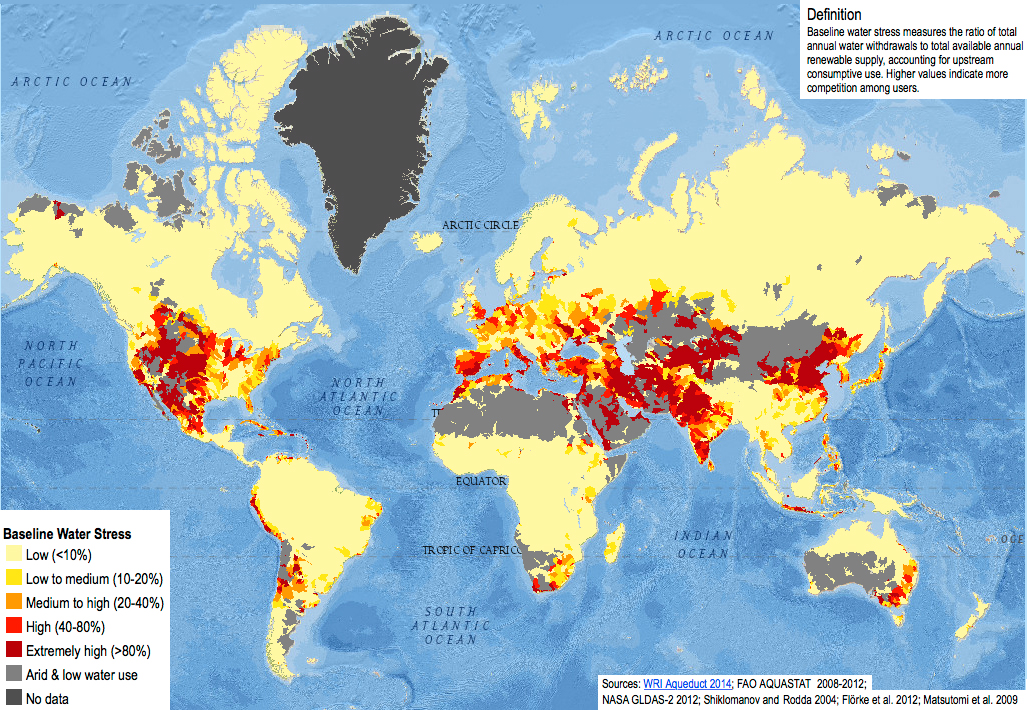 8. Tekort zoetwater
9. Levensverwachting stijgt
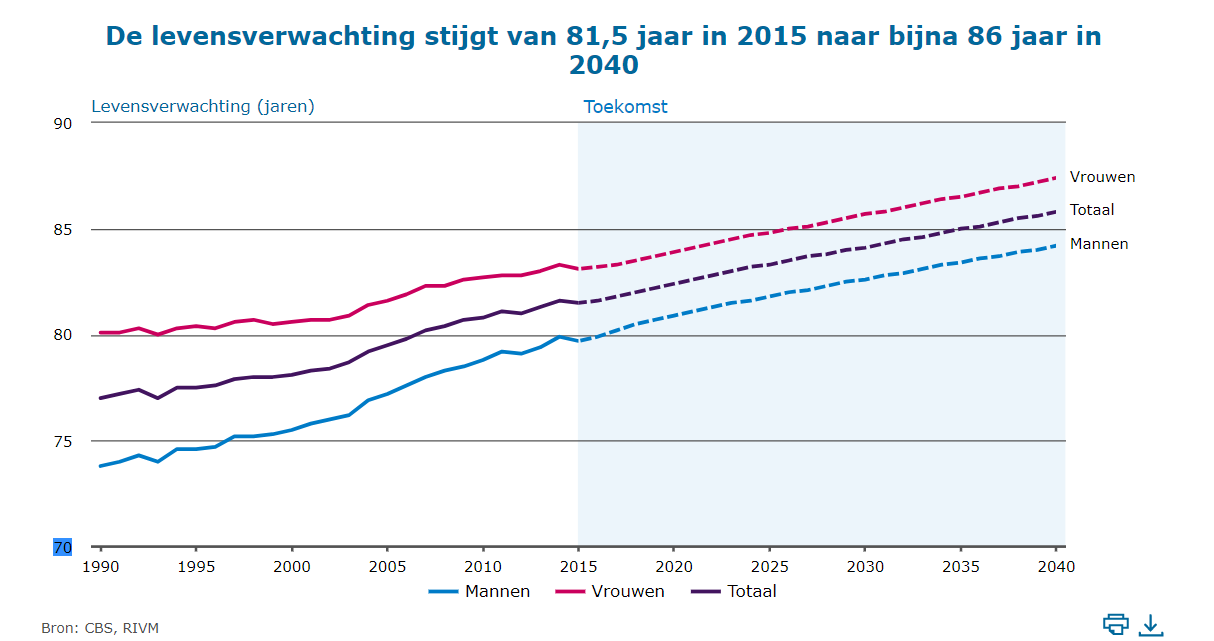 [Speaker Notes: https://madeblue.org/en/water-scarcity-a-major-future-problem/#:~:text=Water%20scarcity%20worldwide&text=%E2%80%9CThere%20will%20probably%20be%20more,in%20The%20New%20York%20Times.&text=The%20WHO%20is%20also%20raising,areas%20with%20permanent%20water%20scarcity.
https://www.vtv2018.nl/Levensverwachting]
Uitdagingen van overbevolking
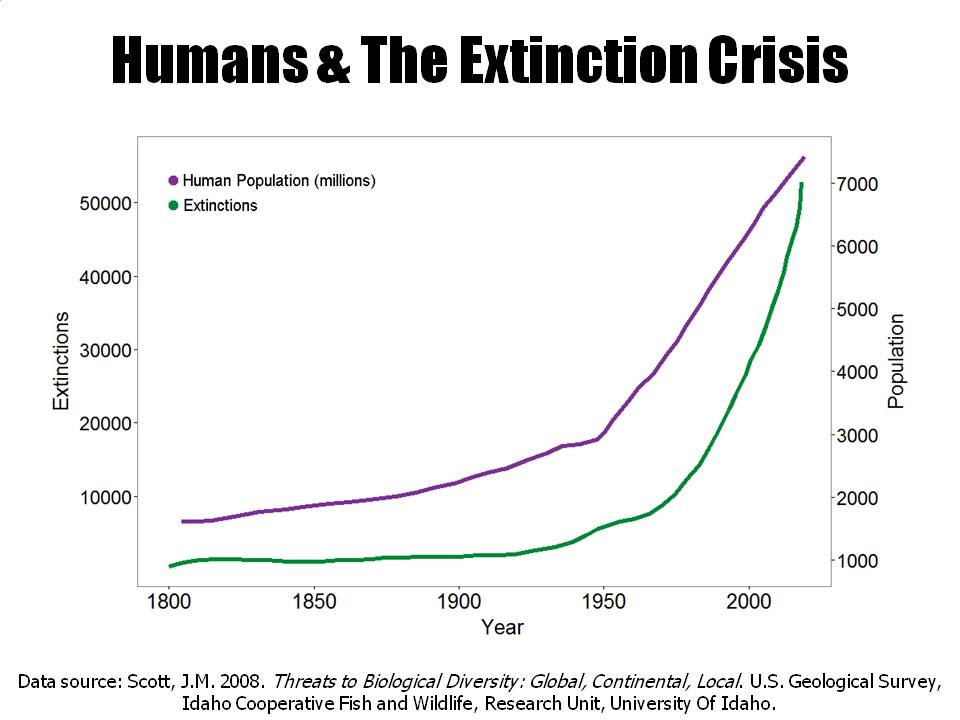 10. Uitsterven diersoorten
11. Intensievere landbouw
12. Versnelling van klimaatverandering
[Speaker Notes: https://www.biologicaldiversity.org/programs/population_and_sustainability/extinction/index.html]